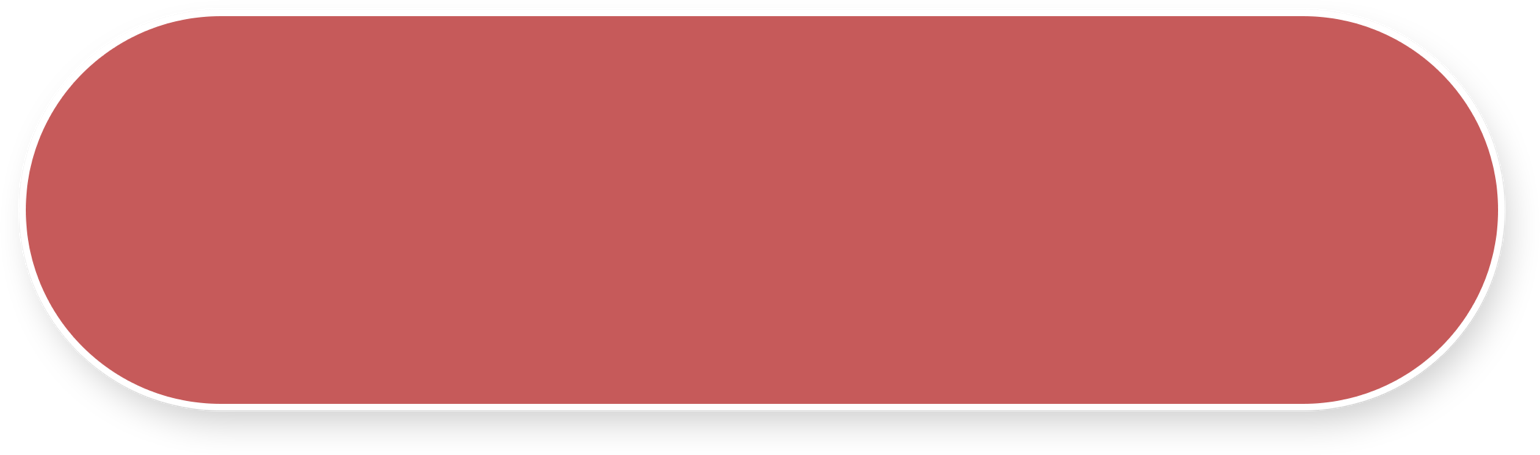 เอกสารประกอบคำร้องขอย้าย
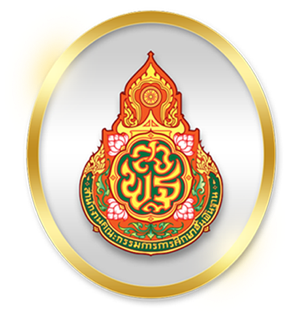 ข้าราชการครูและบุคลากรทางการศึกษา ตำแหน่ง ครู
สังกัดสำนักงานคณะกรรมการการศึกษาขั้นพื้นฐาน
(กรณีย้ายกรณีปกติ) ประจำปี พ.ศ. ๒๕๖๖
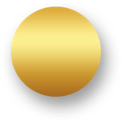 ครูกอล์ฟ ปันปก
ตำแหน่ง ครู
วิชาเอก สังคมศึกษา
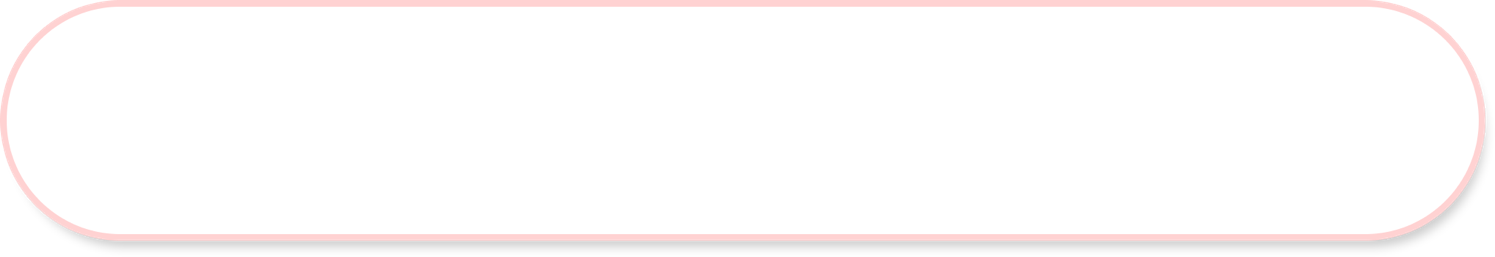 โรงเรียนครูกอล์ฟปันปกวิทยา
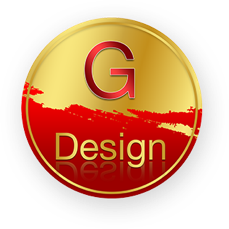 สำนักงานเขตพื้นที่การศึกษามัธยมศึกษาสาเกตนคร
สำนักงานคณะกรรมการการศึกษาขั้นพื้นฐาน กระทรวงศึกษาธิการ